Comment procède-t-on pour réutiliser nos ordures?
Après avoir triées nos ordures, les traiter dans de digesteur ou méthaniseur pour en soutirer d’autres produits plus intéressants dans la vie quotidienne
Trois exemples de biodigesteur ou méthaniseur
Comprendre le fonctionnement d’un biodigesteur dans la valorisation des déchets
Comparer les trois installations présentées
Suivre attentivement les flѐches dans chaque schéma et décrire le processus pour chaque exemple
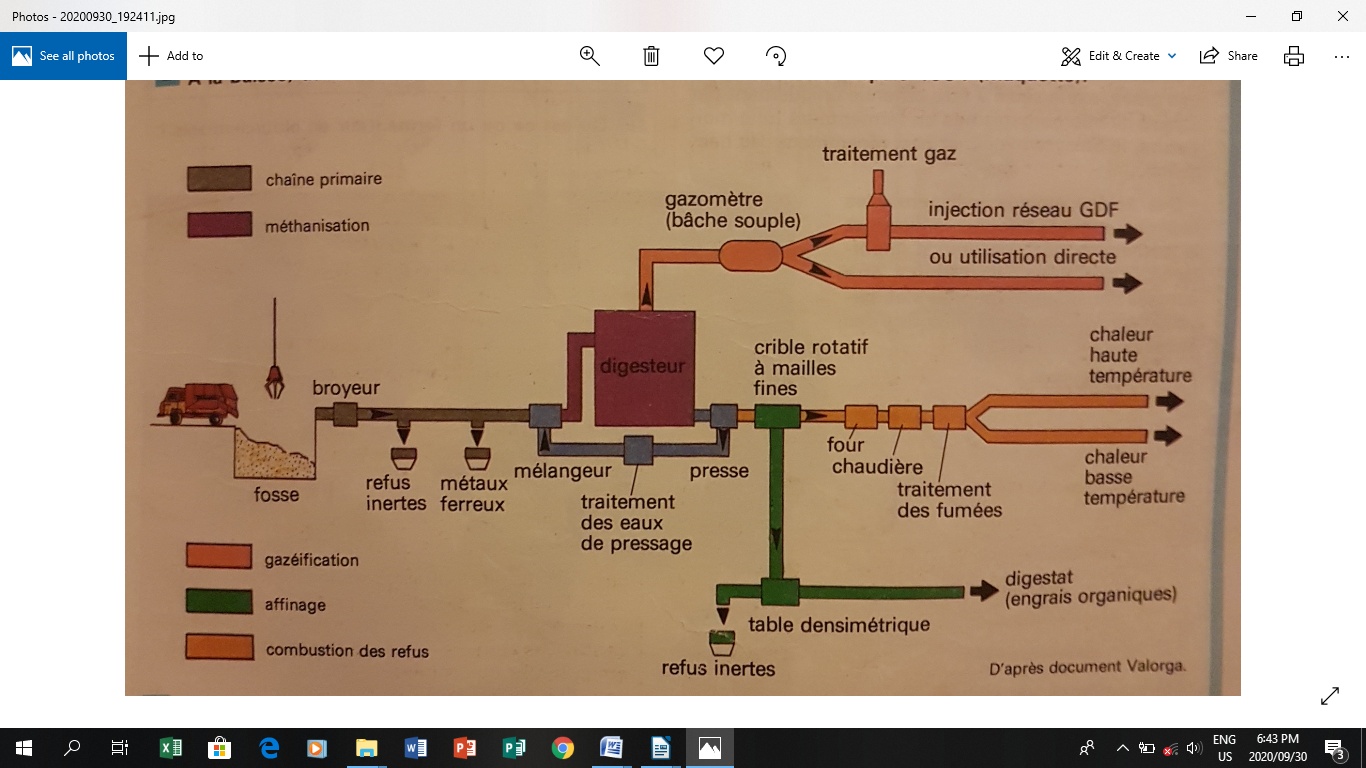 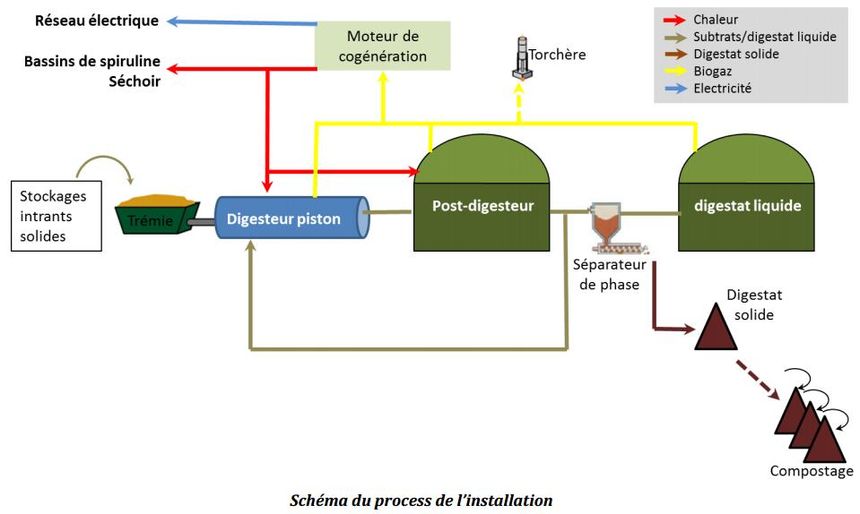 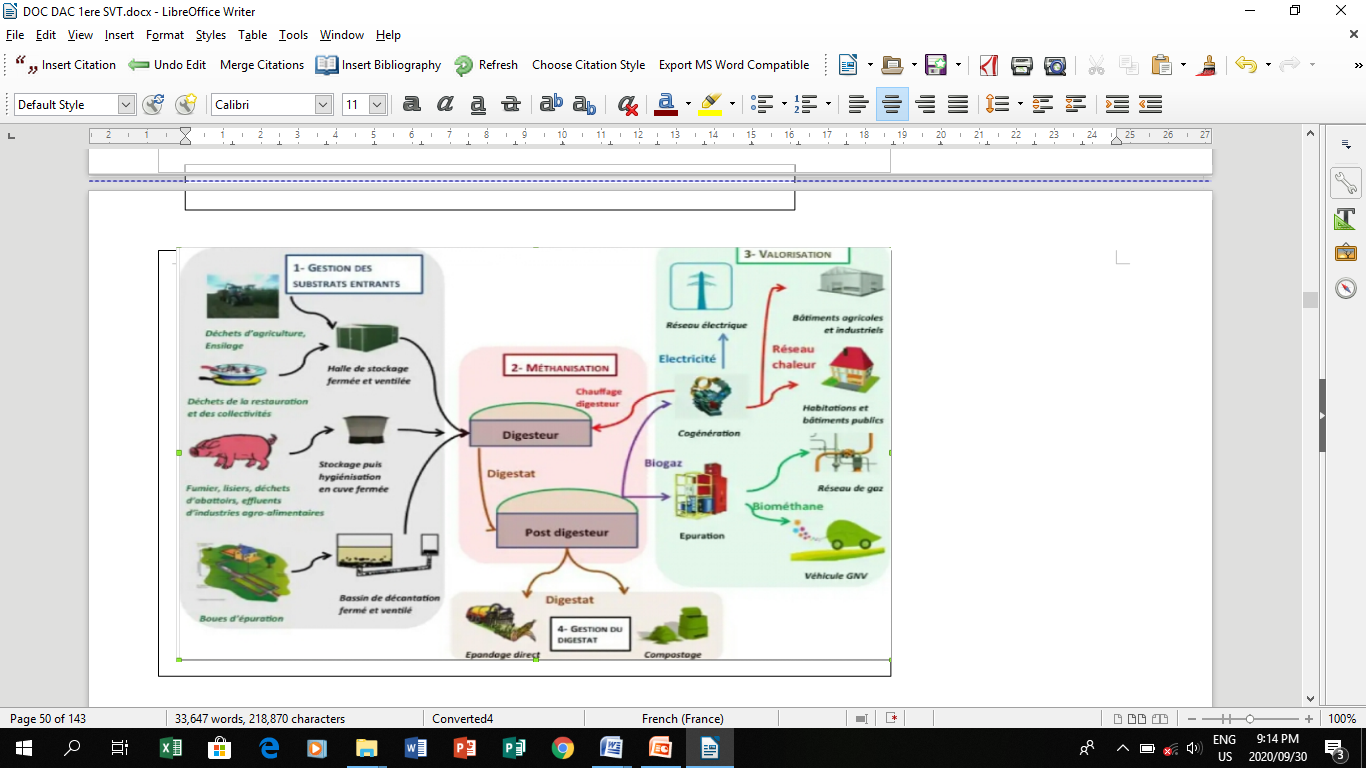 Compléter les pointillés dans le schéma suivant pour comprendre et résumer le processus général de la méthanisation des déchets en bio digesteur
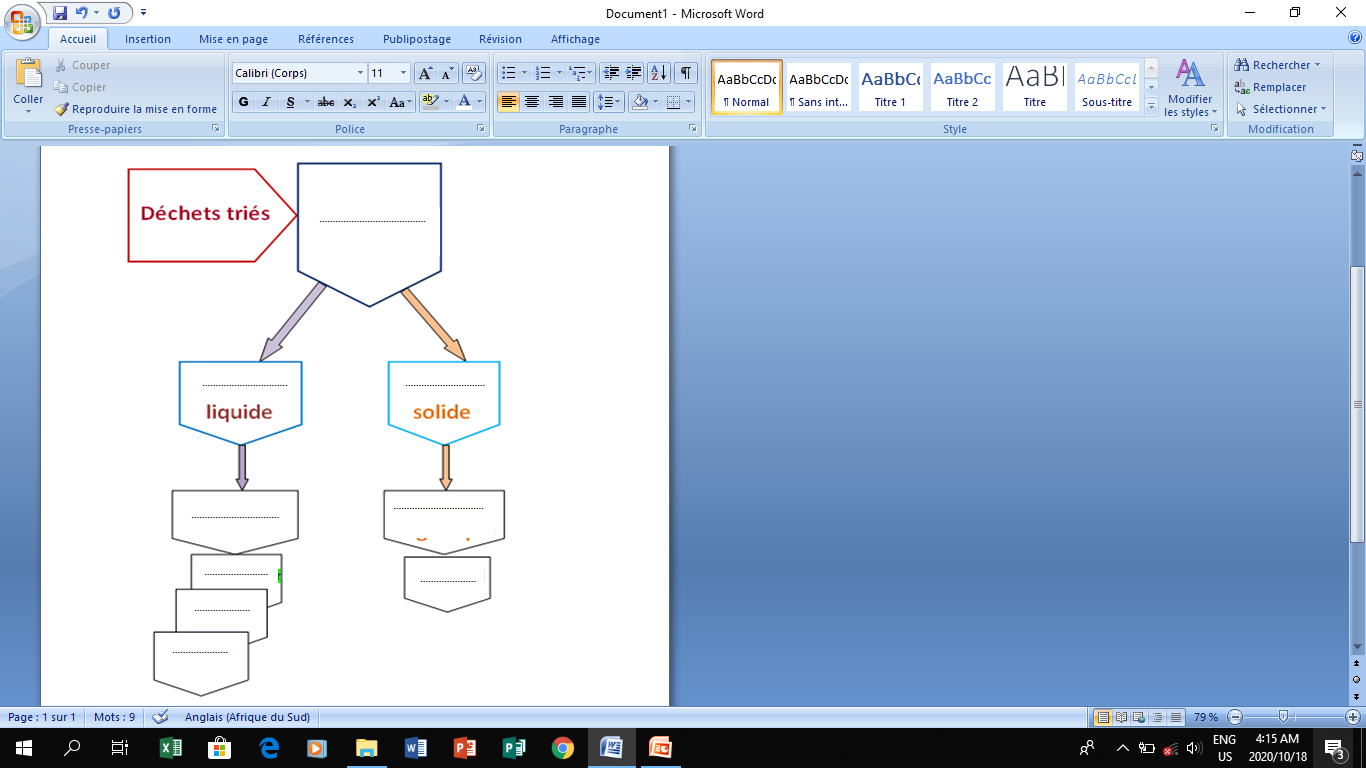